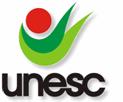 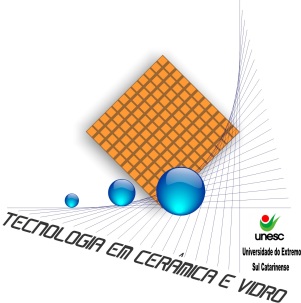 Universidade do Extremo Sul Catarinense
Curso de Tecnologia em Cerâmica e Vidro
Título do trabalho

Acadêmico

Prof. Orientador
(Prof. Orientador)


2012
1. Introdução

Tópico:  texto do tópico. 

Tópico : texto do tópico.

Tópico : texto do tópico.
2. Justificativa

Tópico:  texto do tópico. 

Tópico : texto do tópico.

Tópico : texto do tópico.
3. Objetivos

Tópico:  texto do tópico. 

Tópico : texto do tópico.

Tópico : texto do tópico.
4. Materiais e Métodos (ou Experimental)

Tópico:  texto do tópico. 

Tópico : texto do tópico.

Tópico : texto do tópico.
5. Resultados e Discussão

Tópico:  texto do tópico. 

Tópico : texto do tópico.

Tópico : texto do tópico.
Conclusão

Texto.

Texto.

Texto.
Referências (Opcional)

Texto (norma ABNT) 

Texto (norma ABNT) 

Texto (norma ABNT)
Agradecimentos

Texto.

Texto.

Texto.
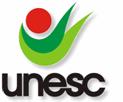 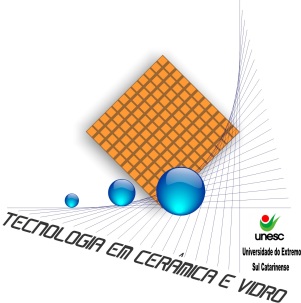 Universidade do Extremo Sul Catarinense
Curso de Tecnologia em Cerâmica e Vidro
Título do trabalho

Acadêmico

Prof. Orientador
(Prof. Orientador)


2012